DERMATOLOGIA Y MEDICINA
LA IMPORTANCIA DE LA 
DERMATOLOGIA 
EN LA MEDICINA
DERMATOLOGIA Y MEDICINA
Desconocimiento y menosprecio de la Dermatología ¿Por qué?
Dermatología y Medicina
Nacimiento de las Especialidades en Europa (Siglo XVIII). Hospital Saint Louis (Paris)
Hospitales Horizontales, autonomía de las Diversas Especialidades
Dermatología rama de la Medicina con mayor número de padecimientos
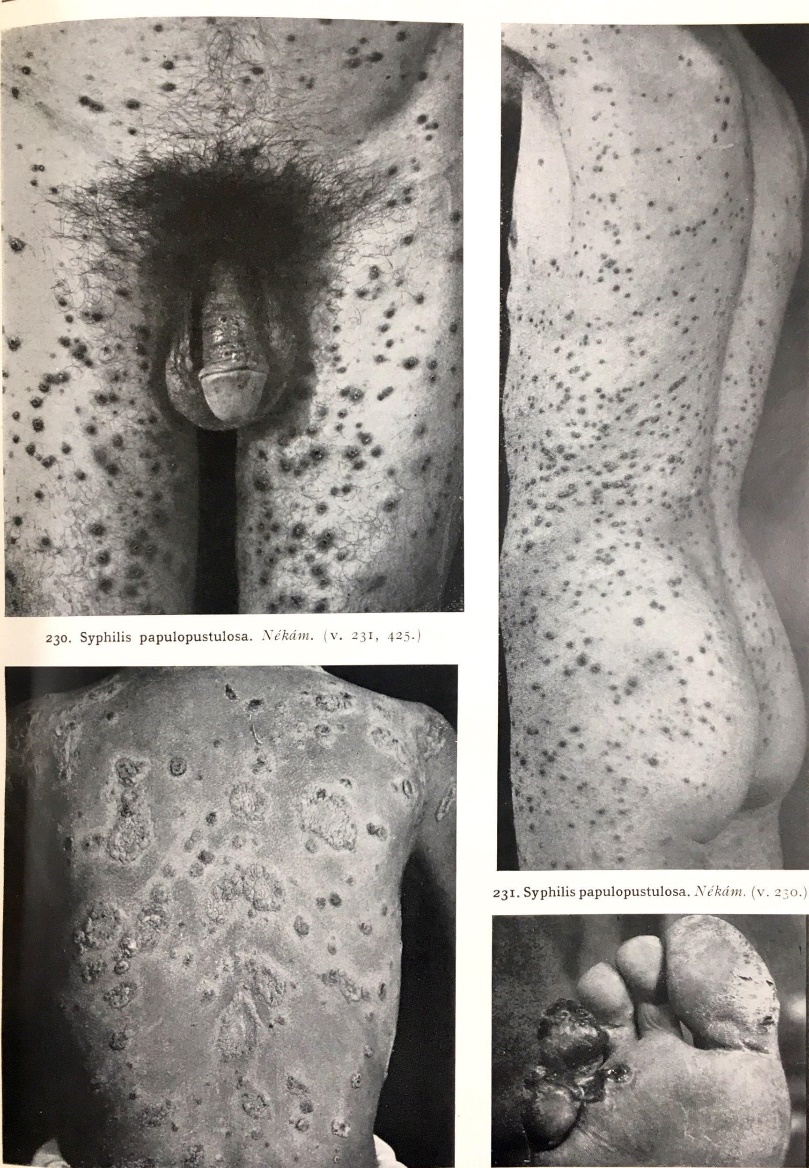 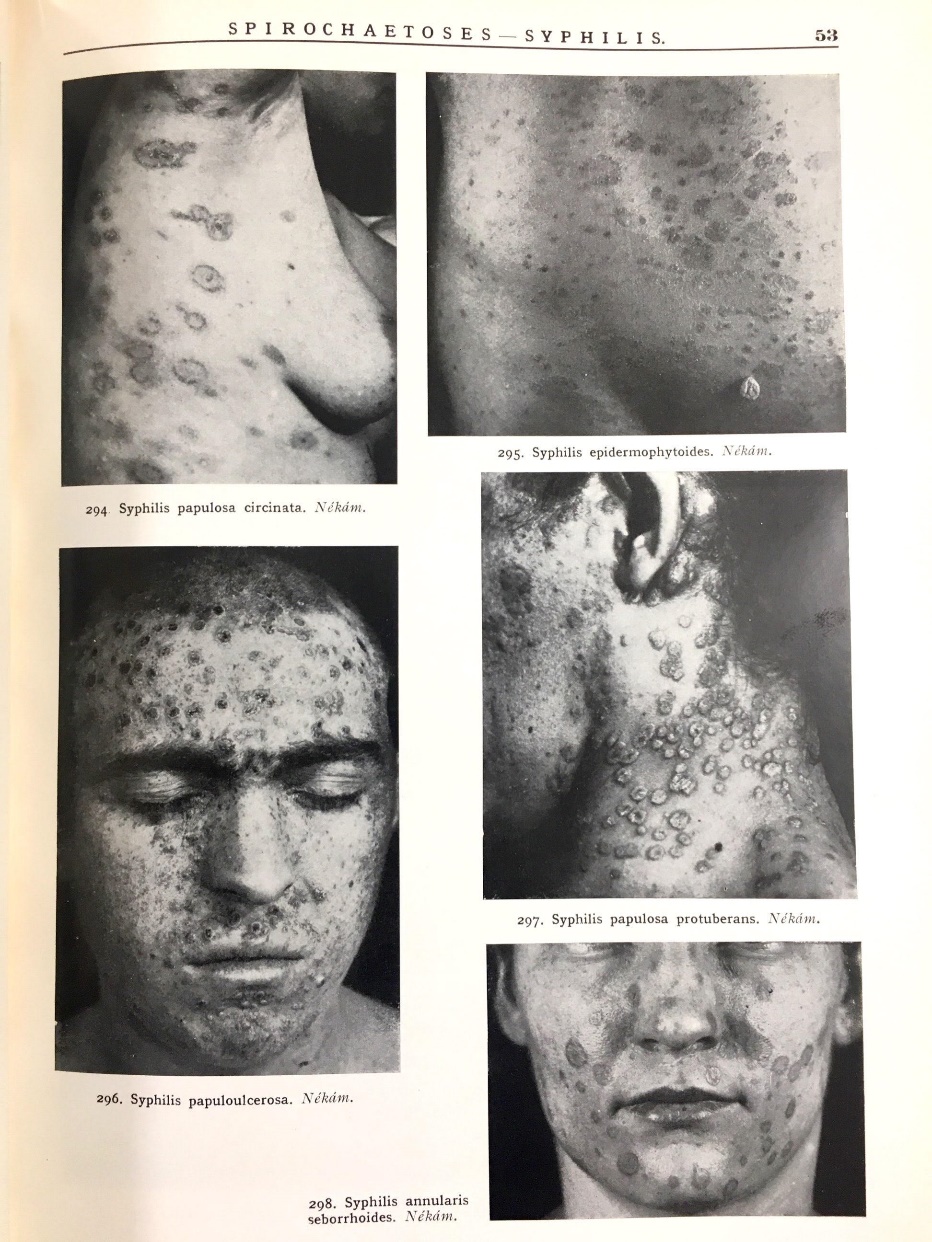 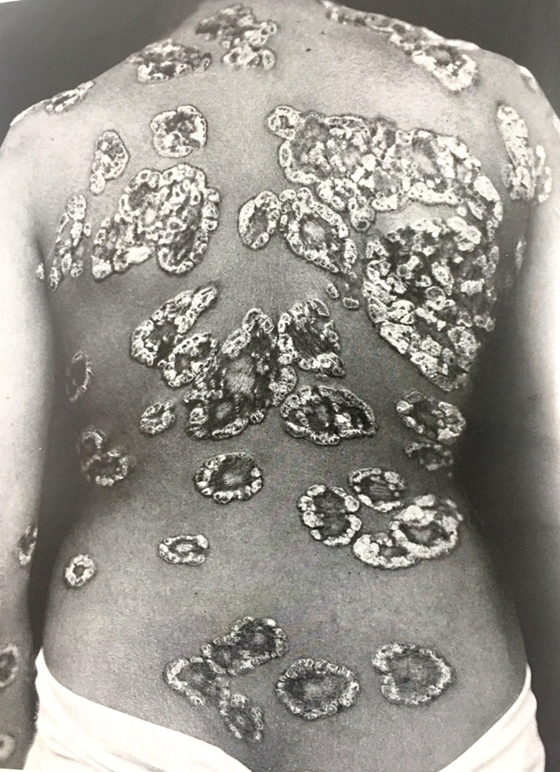 Descripciones magistrales y clasificaciones aún vigentes
REVOLUCIÓN EN LA DERMATOLOGÍA
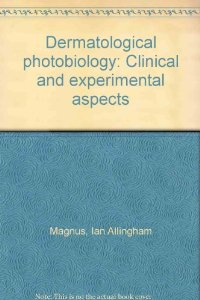 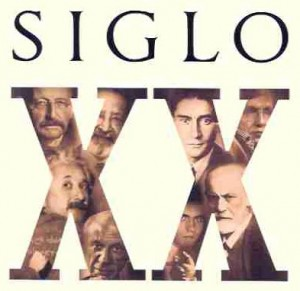 MEDIADOS DEL SIGLO XX

INICIO 


FISIOLOGÍA Y FISIOPATOLOGÍA
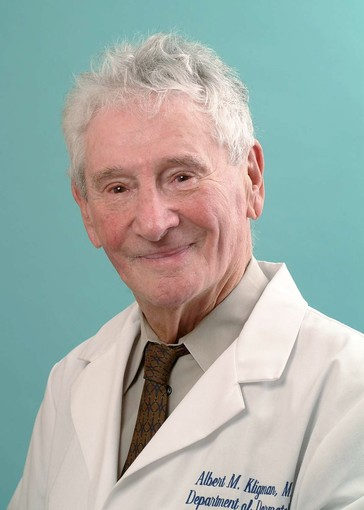 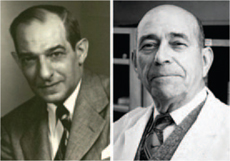 Rothman - Montagna
Kligman
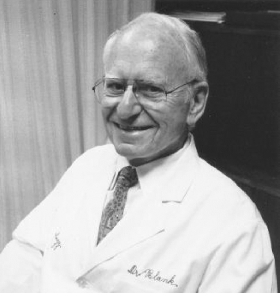 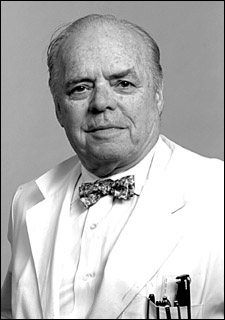 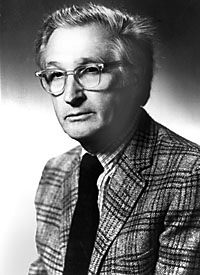 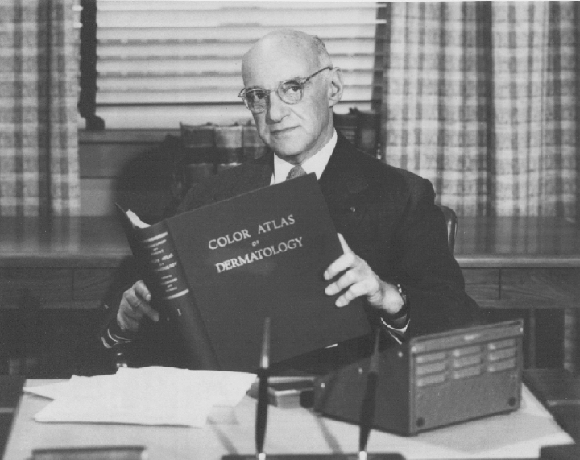 Sulzberger
Aaron Lerner
Fitzpatrick
Harvey Blank
[Speaker Notes: ¿POR QUÉ?]
LA PIEL
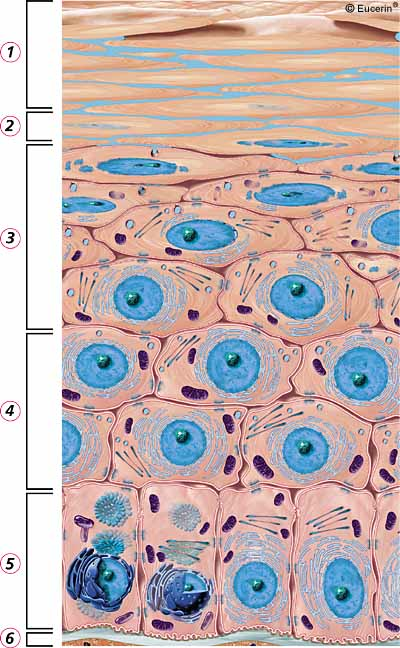 MEMBRANA PROTECTORA Y TACTIL





ÓRGANO DE GRAN COMPLEJIDAD FUNCIONAL
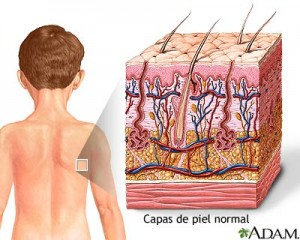 APORTES DE LA DERMATOLOGIA A LA MEDICINA INMUNOLOGIA Y DERMATOLOGIA  (I)
APORTES DE LA DERMATOLOGIA A LA MEDICINAINMUNOLOGIA  Y DERMATOLOGIA (II)
Aportes de la Dermatología a la MedicinaFotobiología, Fototerapia y Fotoquimioterapia (I)
Nils Finsen (Premio Nobel 1903) tratamiento de Lupus Vulgar (T.B. Cutánea) con “Rayos Quimicos ” (rayos ultravioleta)(1896)
Fototerapia en cabinas. UVA, UVB “Banda angosta” Puva. Repuva
Psoriasis, Dermatitis Atópica, Prurito en otras Enfermedades.
Linfoma Cutáneo de células T. , Enfermedad Injerto contra Huésped


Merrick B.,Abrouk M., Lee P., Revisiting the History and Importance of Phototherapy in Dermtology, Jama Dermatology (May 2017) Vol. 153(5)435.
Aportes de la Dermatología a la Medicina Fototerapia (II)
Fotoquimioterapia Extracorpórea
Enfermedades autoinmunes, Lupus Eritematoso Sistémico, Dermatomiositis.
Enfermedad de Crohn, Esclerosis múltiple, Espondilitis Anquilosante
Carcinomas orales o laríngeos.
Retinoblastoma, Corioretinopatia Central Serosa


Merrick B.,Abrouk M., Lee P., Revisiting the History and Importance of Phototherapy in Dermtology, Jama Dermatology (May 2017) Vol. 153(5)435.
Aportes de la Dermatología a la Medicina Retinoides (I)
Entre  1960-1970 inicia  la investigación de  los retinoides en  humanos (derivados sintéticos del  vitamina  A)

 Normalización ,conservación y adecuada regulación del recambio celular.

Deficiente visión nocturna (alteraciones en la retina). Mejoria de la Audición

Mejor respuesta inmune.









Goudas Lorraine. Minireview.Retinoids and vertebrate Development.
The Journal of Biological Chemistry, vol.269(22) 1994.
Aportes de la Dermatología a la MedicinaRetinoides (II)
En Dermatología  un hito  en el tratamiento de:

Psoriasis extensas. Eritrodérmica (etretinato y derivados)
Acné  severo y seborrea persistente (isotretionoina)
Ictiosis y dermatitis ictiosiformes (etretinato y derivados)
Prevención y tratamiento del cancér de piel (etretinato)
Aportes de la Dermatología a la MedicinaPéptidos antimicrobianos (I)
Robert Gallo (Dermatólogo) Péptidos Antimicrobianos 
(Catelicidinas)
Protección de infecciones en varios órganos además de la piel.
Reparación de Heridas


Gallo R.L, Matsumoto M., Takasi O., Zaiov M., Biology and Clinical Relevance of Naturally ocurring antimicrobial peptides J. Allergy Clinoinmunol. No.8,2002, 823-839
Aportes de la Dermatología a la MedicinaPéptidos antimicrobianos (II)
Antibióticos naturales multifuncionales
Moléculas de señalización (reparación tisular y defensa inmune)
Participación en múltiples enfermedades inflamatorias
Fibrosis quística, enfermedad inflamatoria intestinal, dermatitis atópica y psoriasis

Gallo R.L, Matsumoto M., Takasi O., Zaiov M., Biology and Clinical Relevance of Naturally ocurring antimicrobial peptides J. Allergy Clinoinmunol. No.8,2002, 823-839
DERMATOLOGIA Y MEDICINA
Los  corticoesteróides son piedra angular en el tratamiento de múltiples dermatosis.

EXISTE UN ANTES Y UN DESPUES DE LA CORTICOTERAPIA EN DERMATOLOGIA
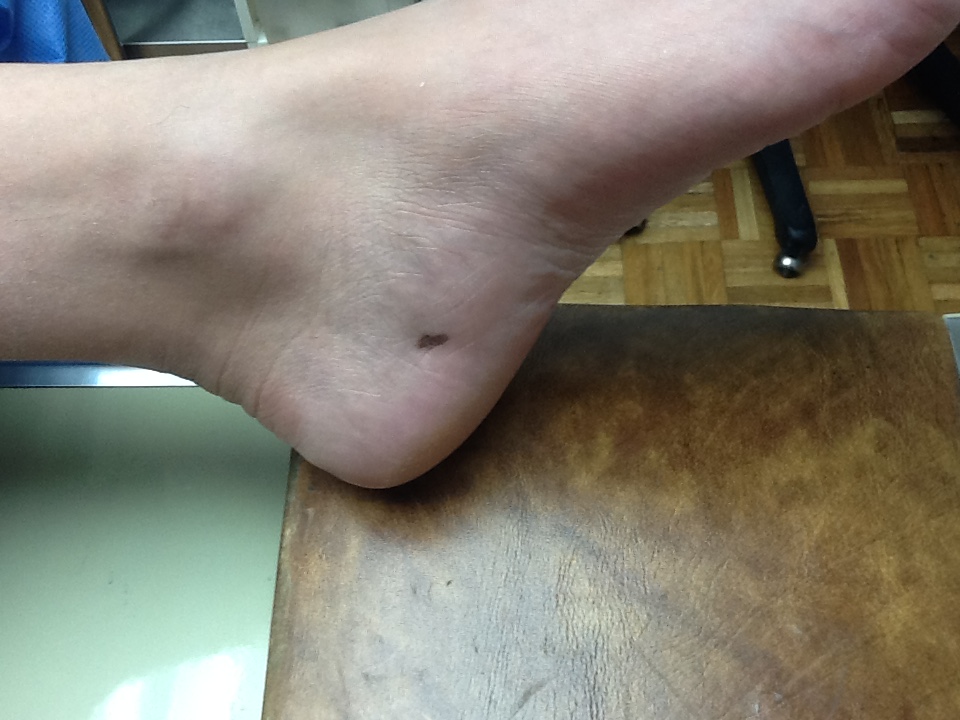 Nevo melanocítico plantar
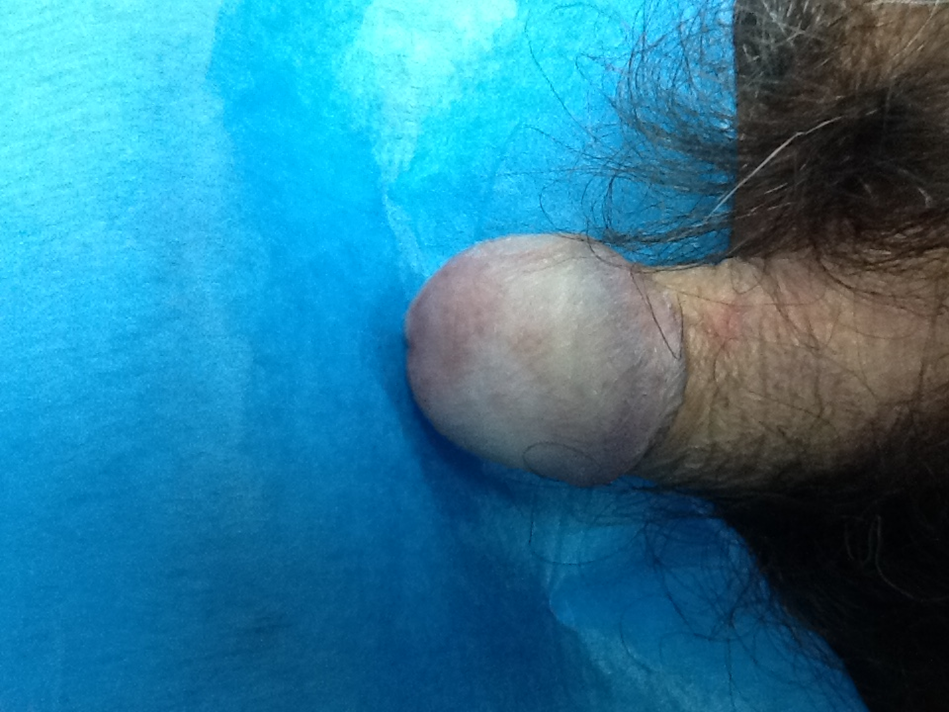 LIQUEN ESCLEROSO
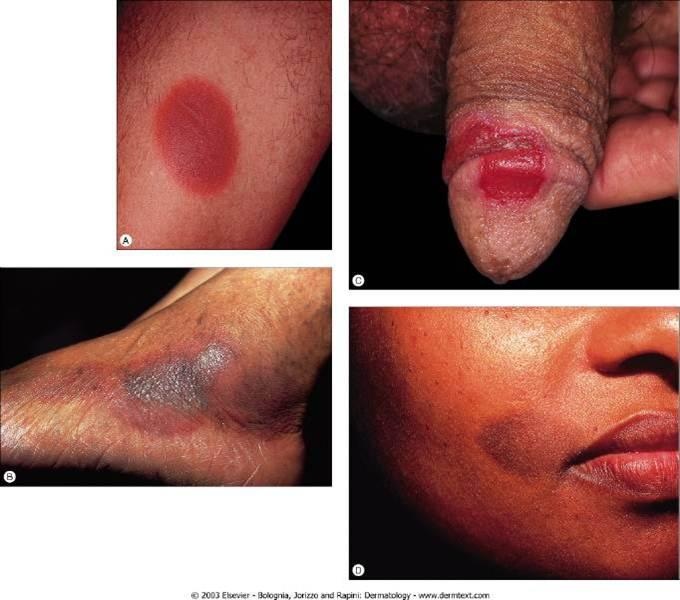 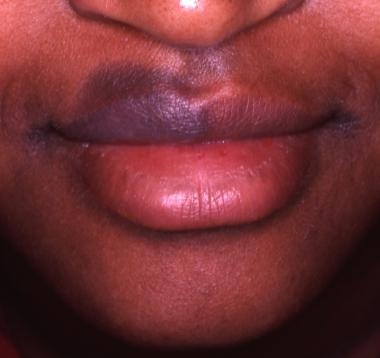 ERITEMA PIGMENTADO FIJO A DROGAS
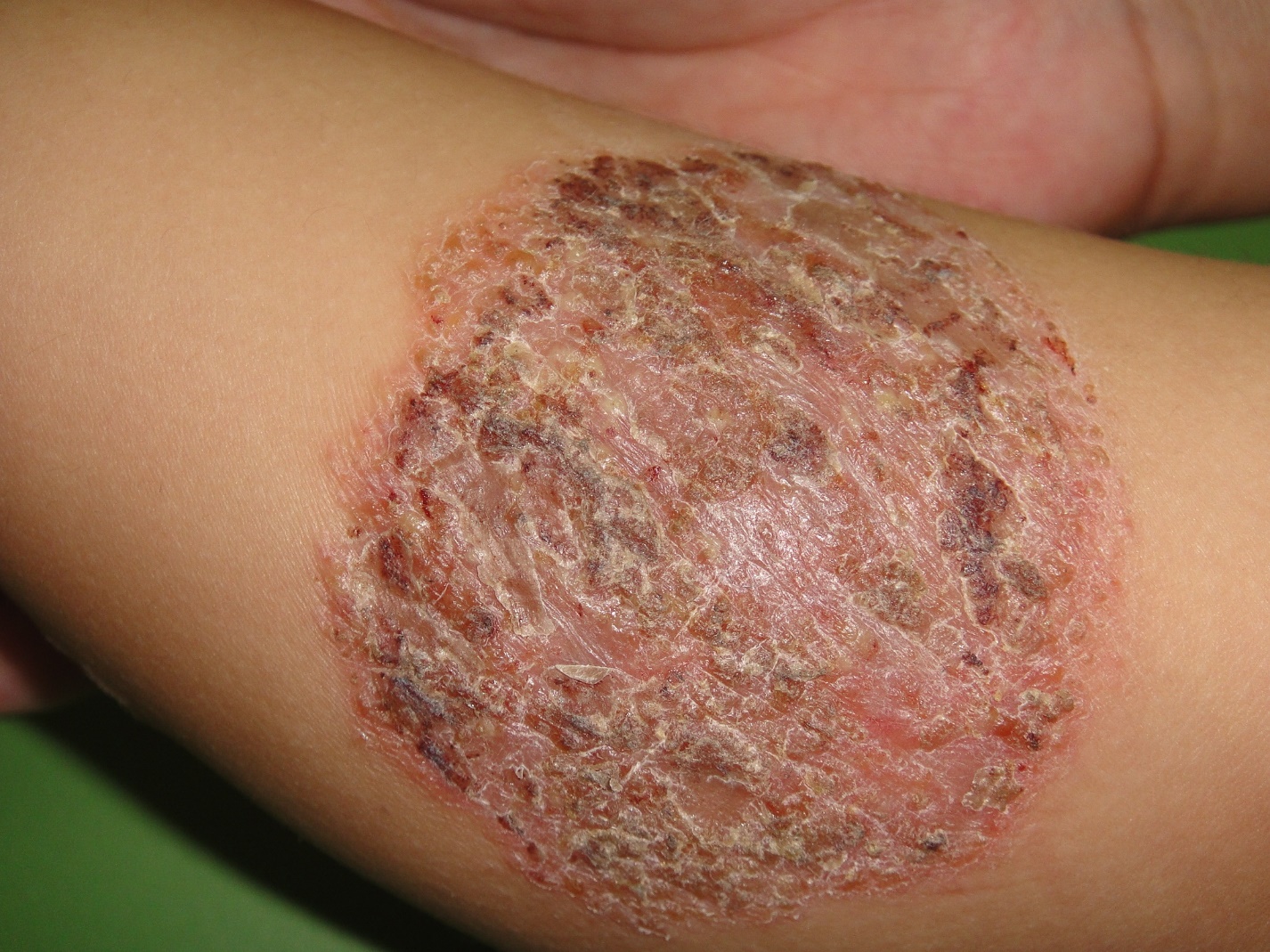 ECCEMA PERSISTENTE
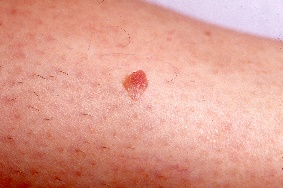 Carcinoma Espinocelular  In Situ
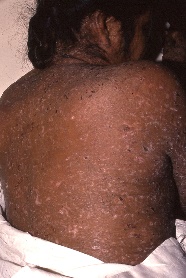 DERMATITIS HERPETIFORME
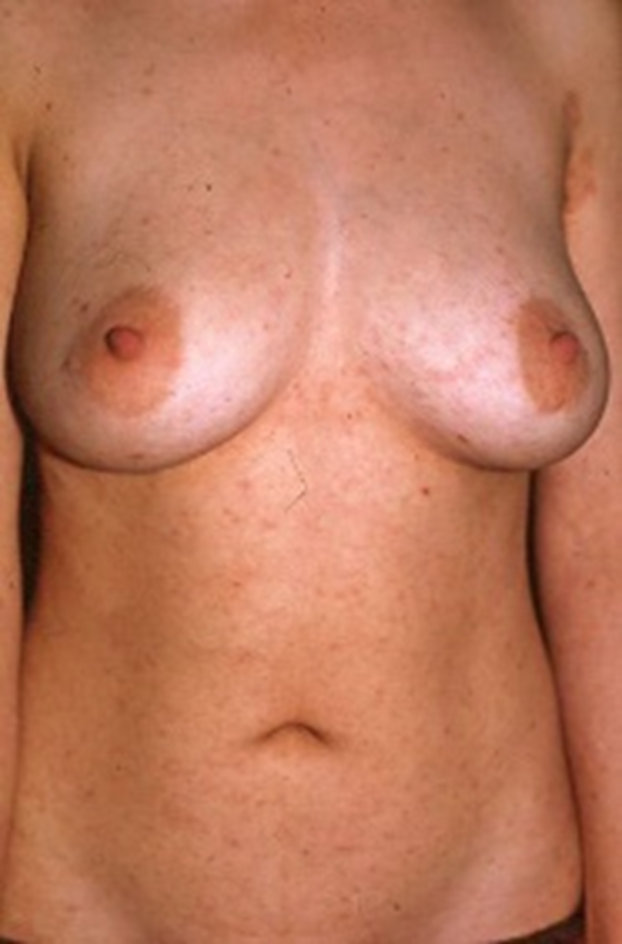 PITIRIASIS LIQUENOIDE  CRÓNICA
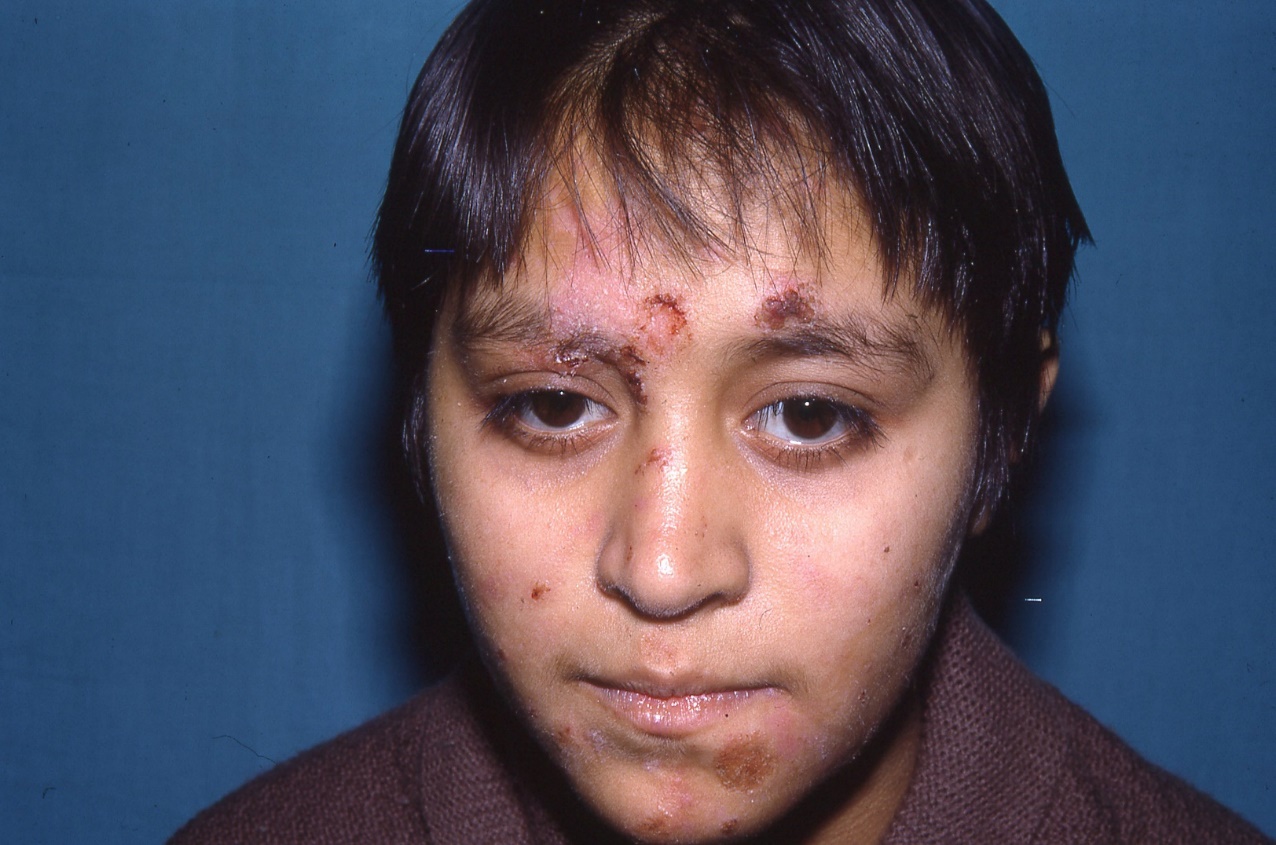 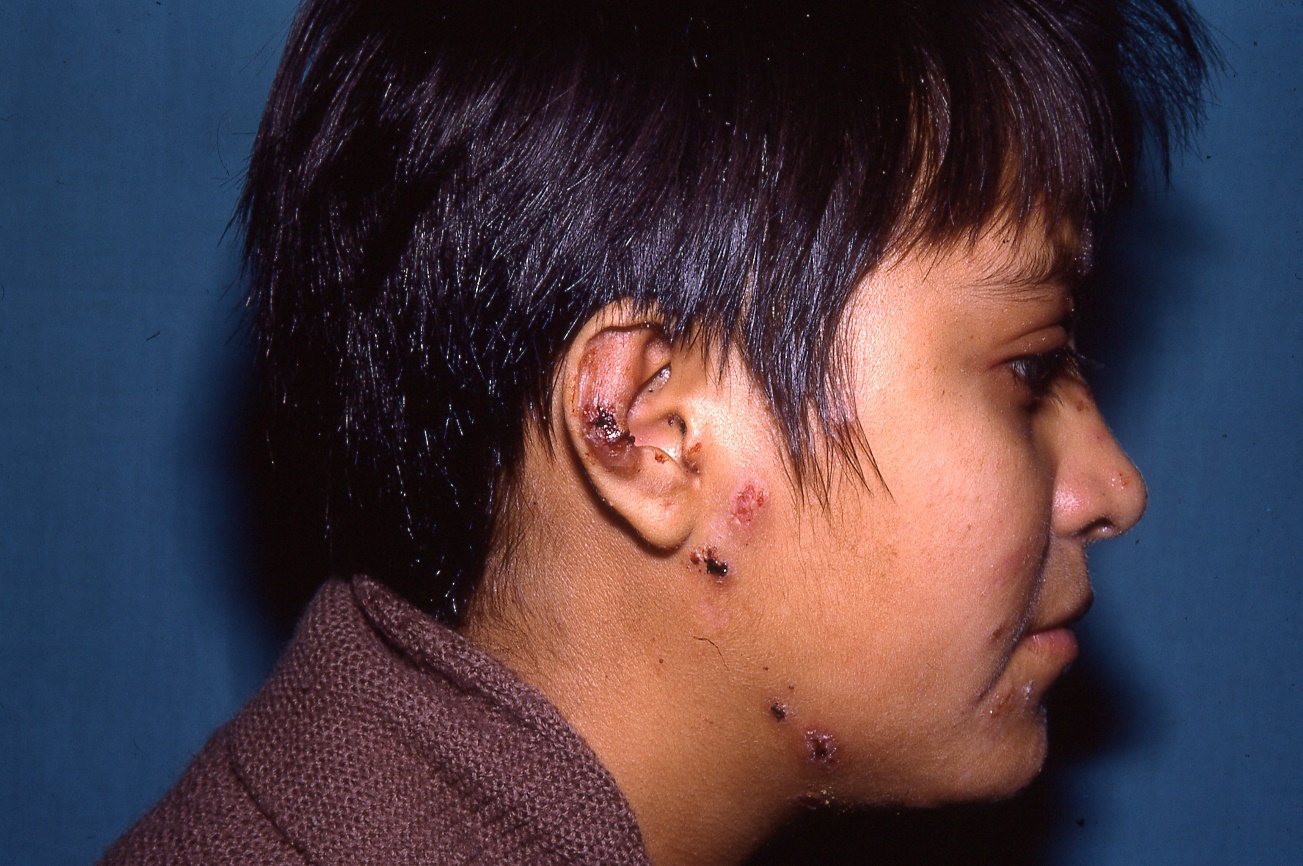 PIODERMA GANGRENOSO
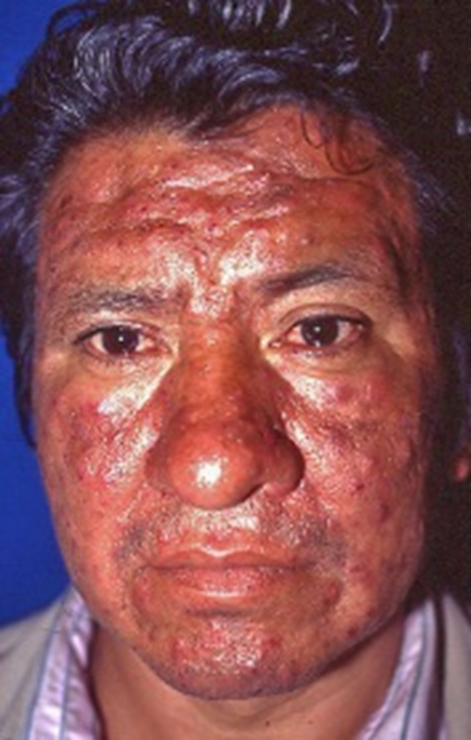 FOTODERMATOSIS MEDICAMENTOSA
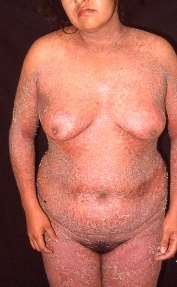 ERITRODERMIA
DERMATOLOGIA Y MEDICINA CONCLUSIONES
1. La  Dermatología es una especialidad medico quirúrgica tan importante como las demás
2. Es necesaria  una mayor interrelación  entre el  dermatólogo y los médicos no especialistas,  para conocer los  padecimientos cutáneos.
3. Frecuentemente   las manifestaciones  cutáneas   son la clave para el diagnostico de un padecimiento  sistémico.
4. Es  fundamental no prescribir sin diagnóstico.